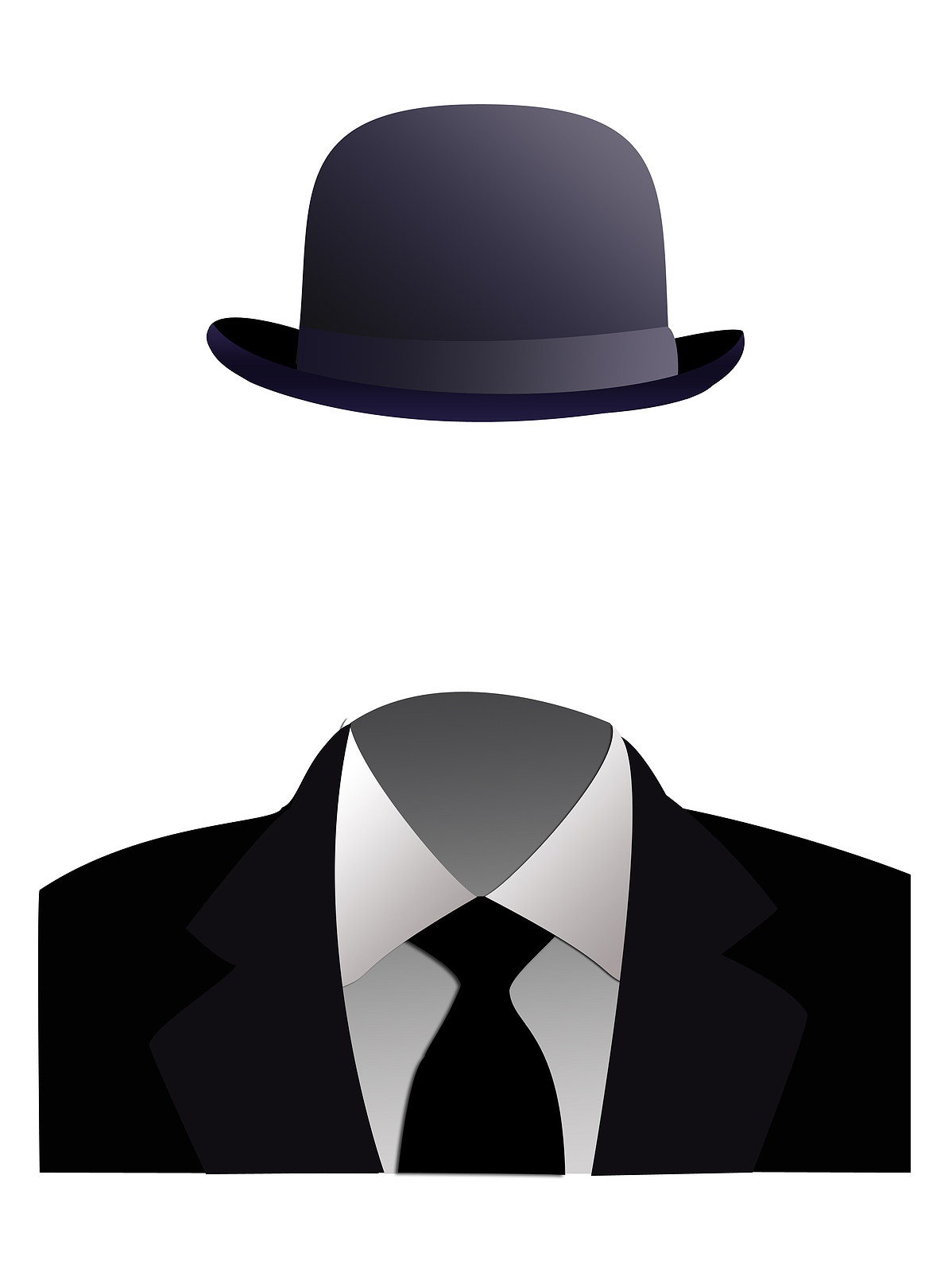 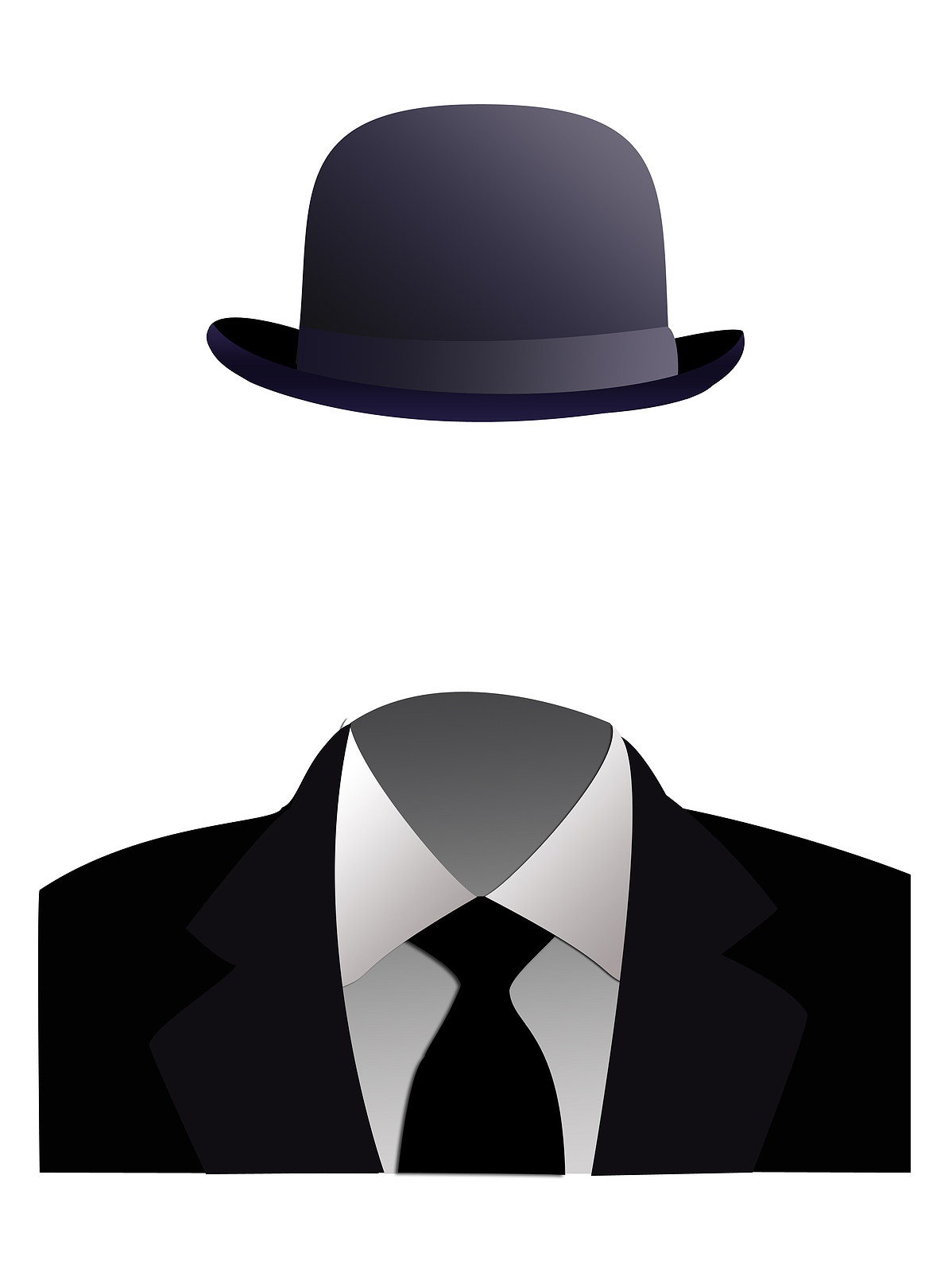 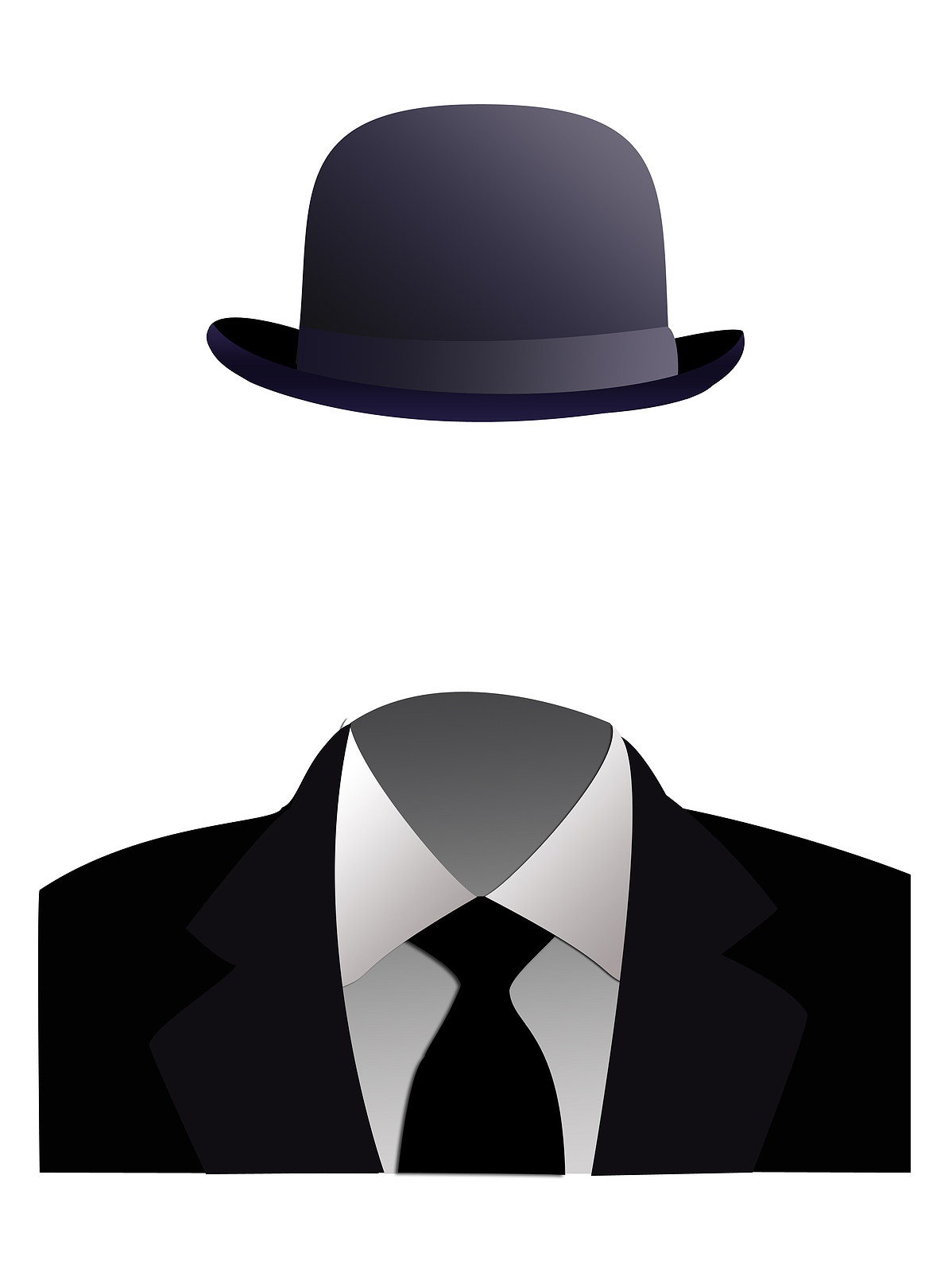 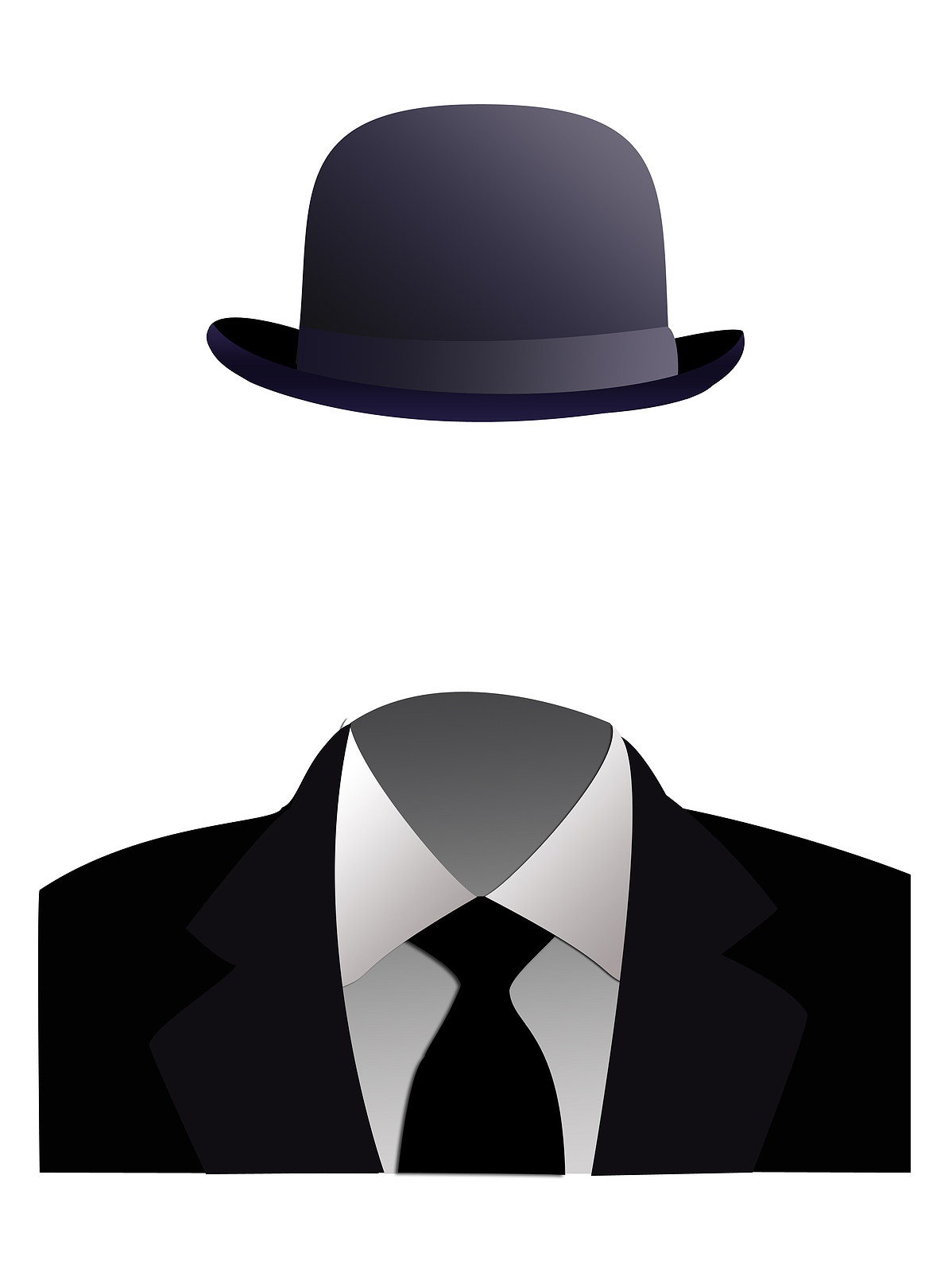 With My Character Eye
 
_____________________________
(Student’s Name)

Showing

_____________________________
(Character)
With My Character Eye
 
_____________________________
(Student’s Name)

Showing

_____________________________
(Character)
With My Character Eye
 
_____________________________
(Student’s Name)

Showing

_____________________________
(Character)
With My Character Eye
 
_____________________________
(Student’s Name)

Showing

_____________________________
(Character)
Please tell why you have recognized this student. _______________________________________________________________________________             - ____________________(Teacher’s Name)
Please tell why you have recognized this student. _______________________________________________________________________________             - ____________________(Teacher’s Name)
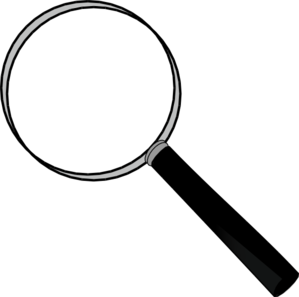 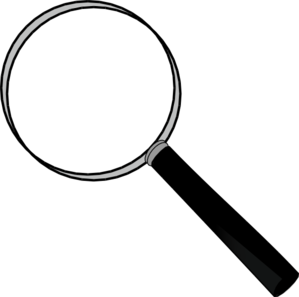 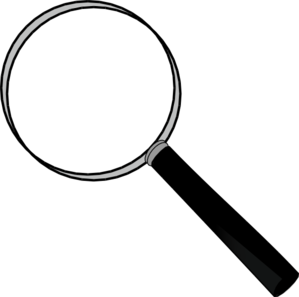 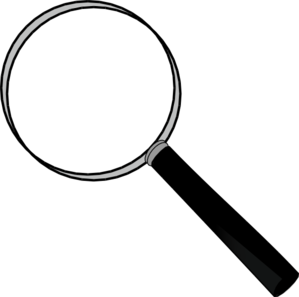 I    SPY
I    SPY
I    SPY
I    SPY
Please tell why you have recognized this student. _______________________________________________________________________________             - ____________________(Teacher’s Name)
Please tell why you have recognized this student. _______________________________________________________________________________             - ____________________(Teacher’s Name)